Aksu T, Skeete JR, Huang HH
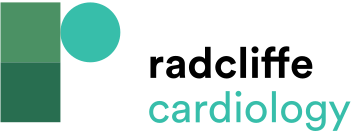 Figure 3: Sites of Neuromodulation in the Management of Atrial Fibrillation
Citation: Arrhythmia & Electrophysiology Review 2023;12:e02.
https://doi.org/10.15420/aer.2022.37
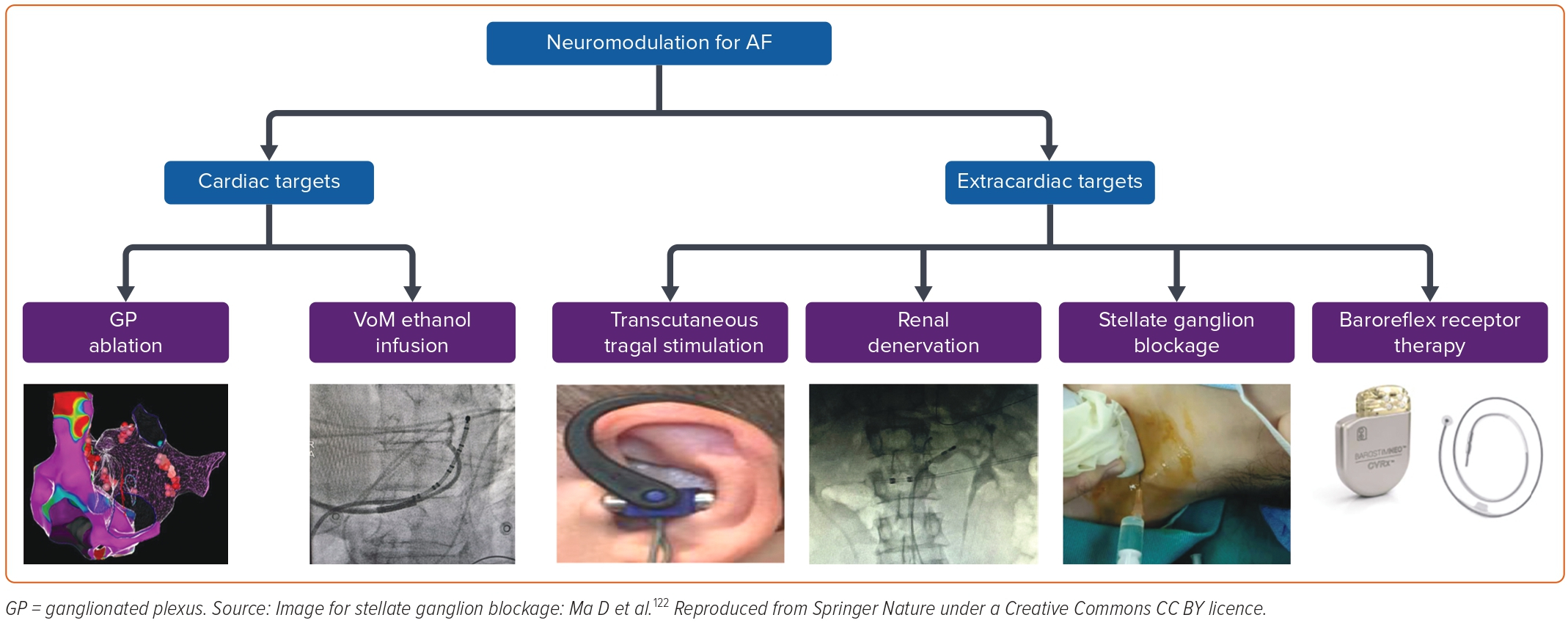